Conflict of Interest Disclosure Information
Presenter Name:
□ I have no relationships with for-profit or not-for-profit organization to disclose. 

□ I have the following relationship to disclose.
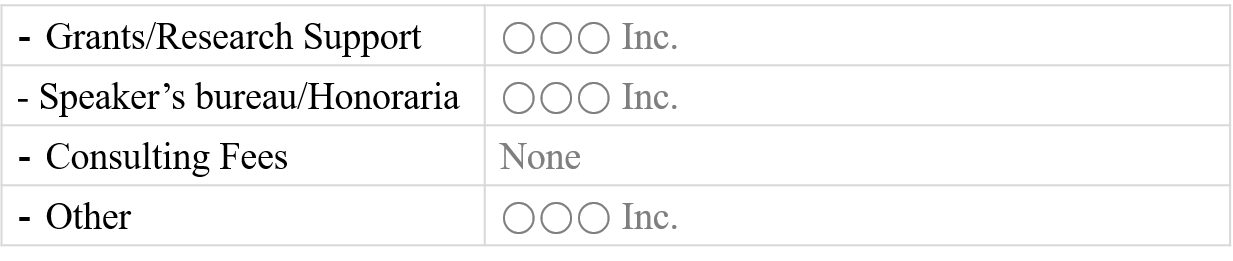 Title
First letter of the sentence in the title should be capitalized
A Author1, B Author1, C Author2, D Author1
1Department of ABC, University of ABS, Country2 Department of ABC, University of ABS, Country
It is free-form. Please feel free to write your presentation
Table(s) and image(s) are permitted.
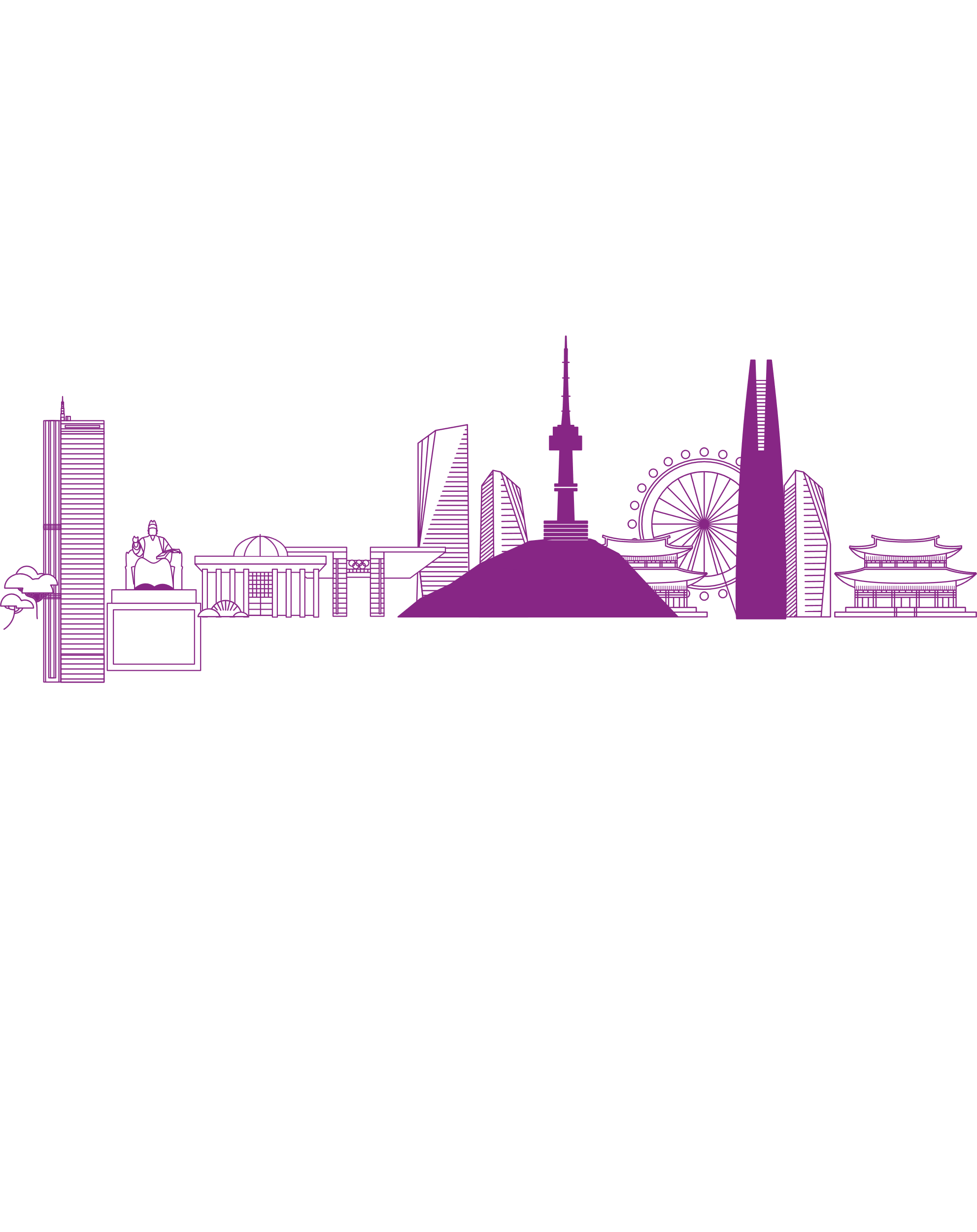